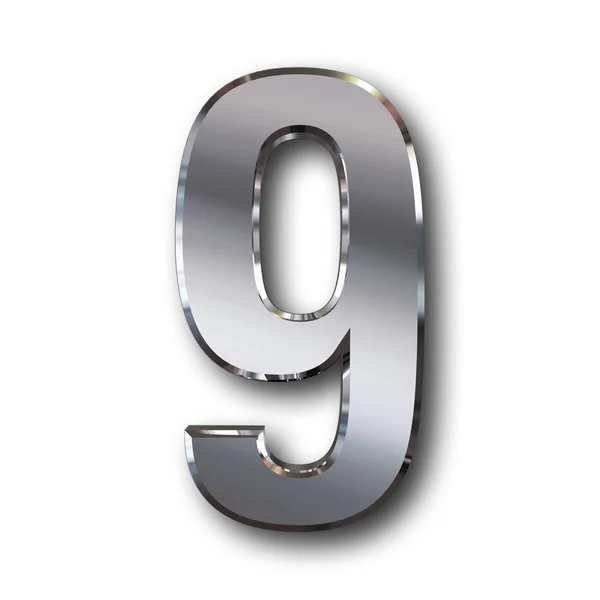 Урок-дебаты «Свойство живого»
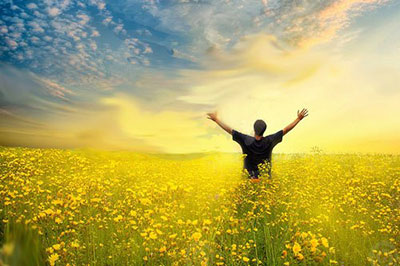 Педагогические технологии, направленные на устранение предметных дефицитов
Чем живые отличаются от неживых?Какие свойства живого вам известны?
Понятие «жизнь»
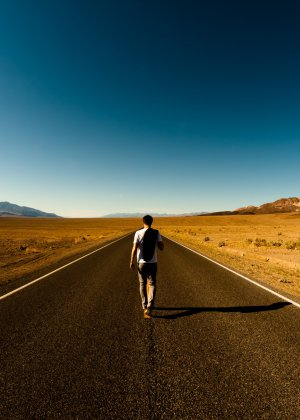 Жизнь – это способ существования белковых тел, существенным моментом которого является постоянный обмен веществ с окружающей их природой, причем с прекращением этого обмена веществ прекращается и жизнь, что приводит к разрушению белков. 
Философ Ф. Энгельс
Передает ли это определение всю полноту понятия жизнь?
«Жизнь – это способ существования белковых тел, существенным моментом которого является постоянный обмен веществ с окружающей их внешней природой, при чем с прекращением этого обмена веществ прекращается и сама жизнь, что приводит к разложению белка.»
Ф. Энгельс

«Нельзя приписывать свойство жизни какому –либо соединению, оно лишь проявляется в результате многообразных реакций, в которых участвуют различные соединения» 
Член Королевского общества Британской Академии наук Джона Д. Бернала.
Тема «Свойство живого»
Цель : сформировать и обобщить знания о свойствах живых организмов.
Задачи: 
1. Выяснить, существует ли конкретное понятие «жизнь».
2. Научиться выделять свойство живого.
3. Умение применять их на практике.
4. Получение опыта в проведении дебатов с аргументацией собственного мнения при помощи полученных и вновь приобретенных знаний.
5. Умение выслушать оппонента и прийти к общему мнению.
Свойства живого
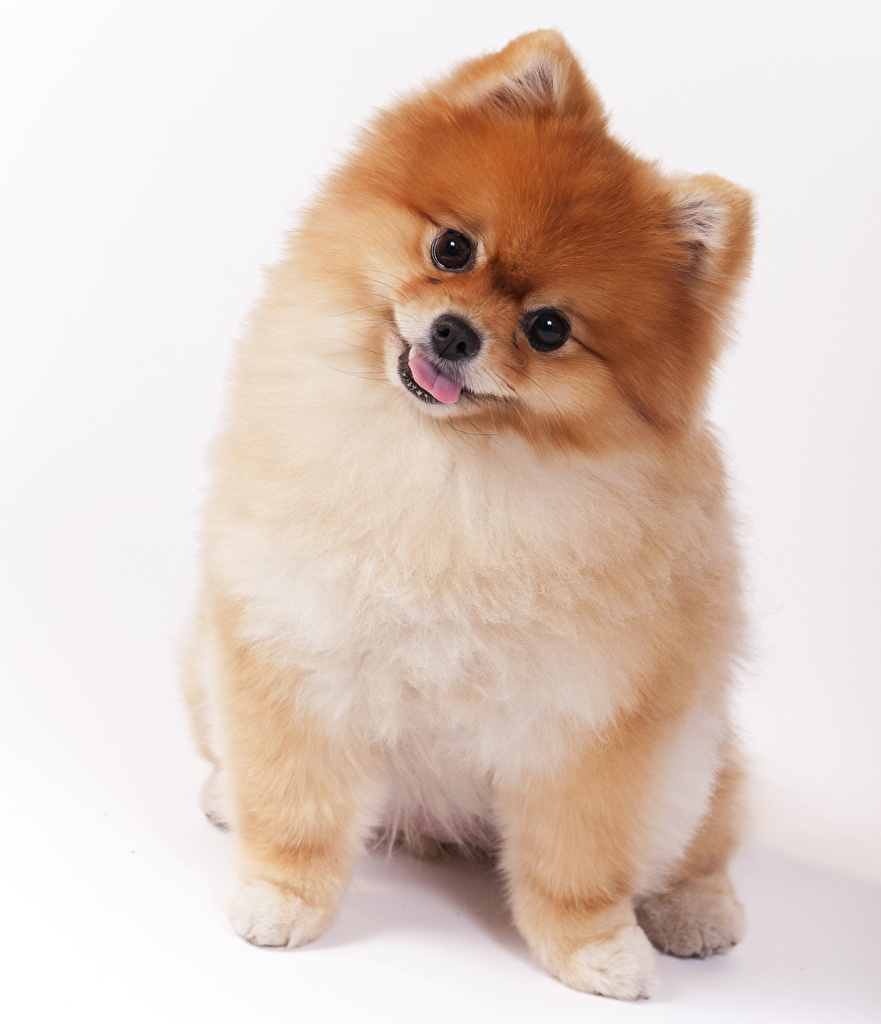 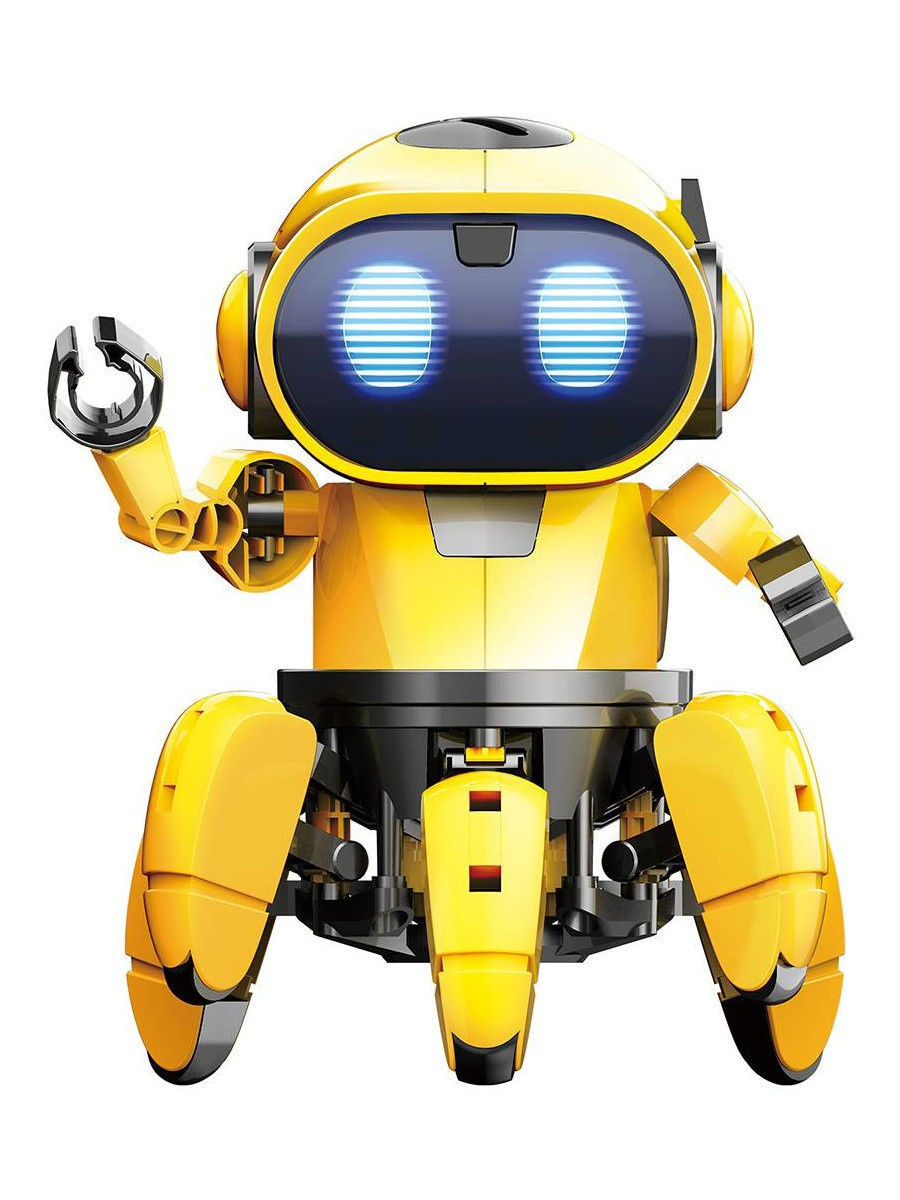 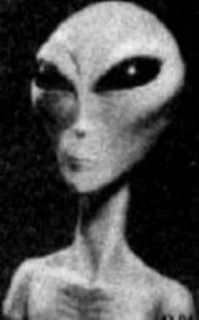 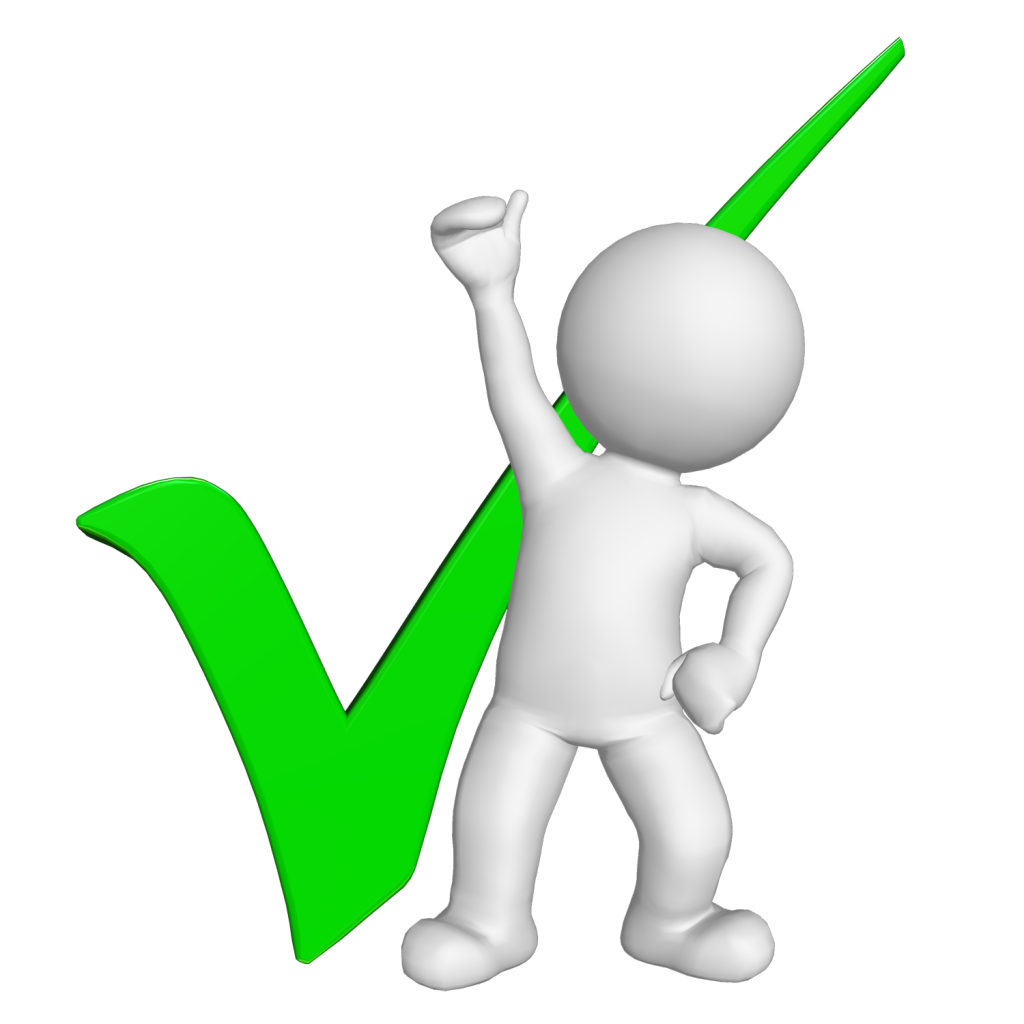 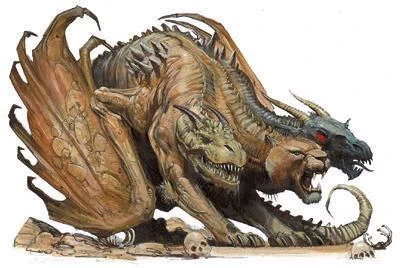 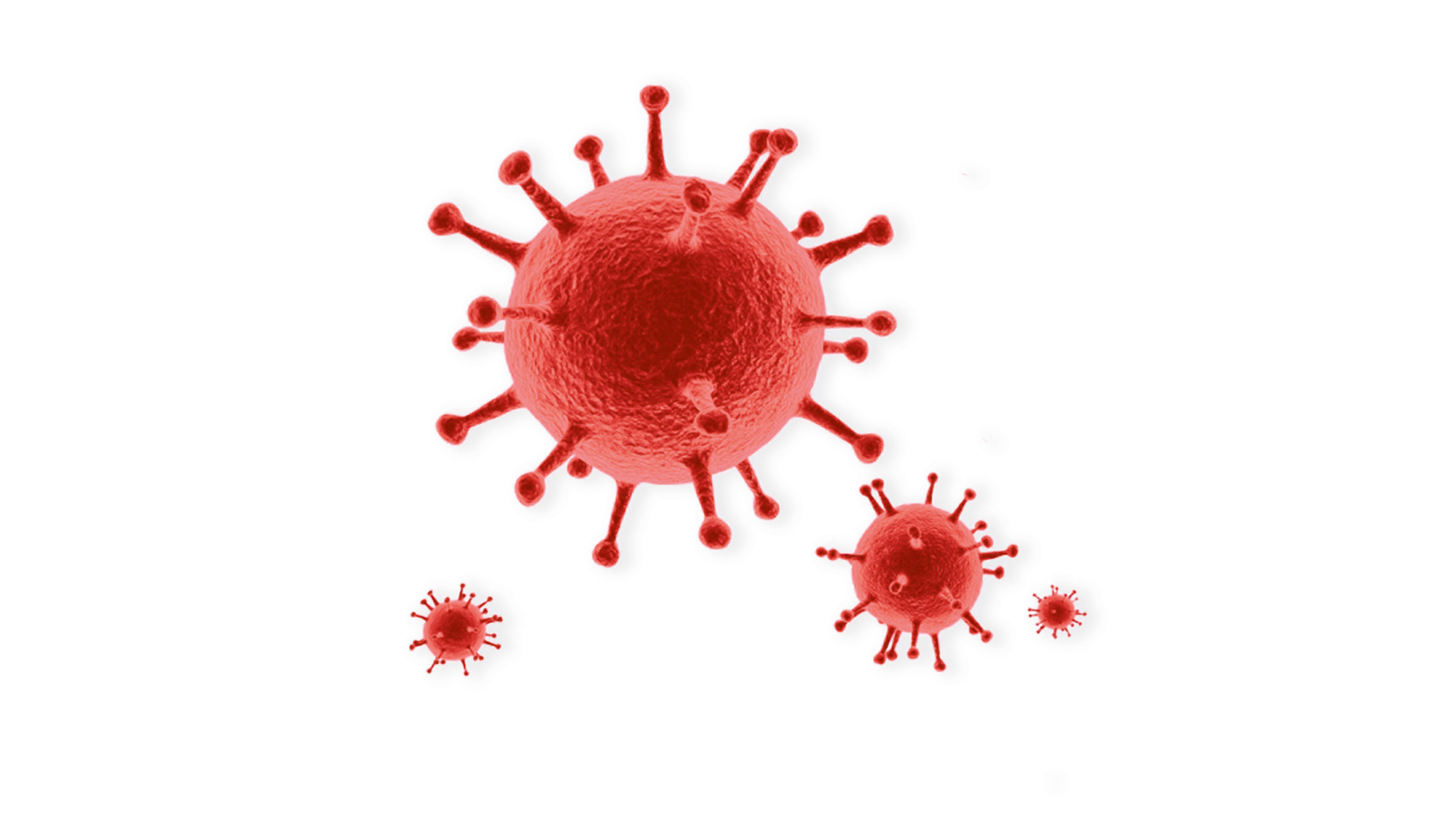 Время на подготовку тезисов
Алан Тьюринг «Могут ли машины думать?»
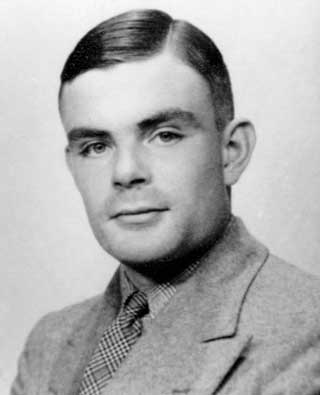 Теория Тьюринга
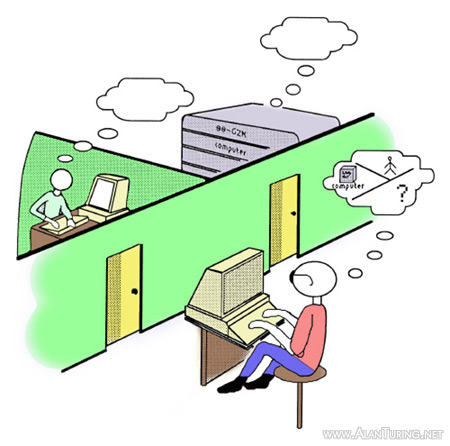 Джон Сёрль «Китайская комната»
Время на размышления
Вопрос вирусов
Что делает вирус «живым» ? Концепция эгоистичной ДНК
Для домашнего прочтения
Составим таблицу
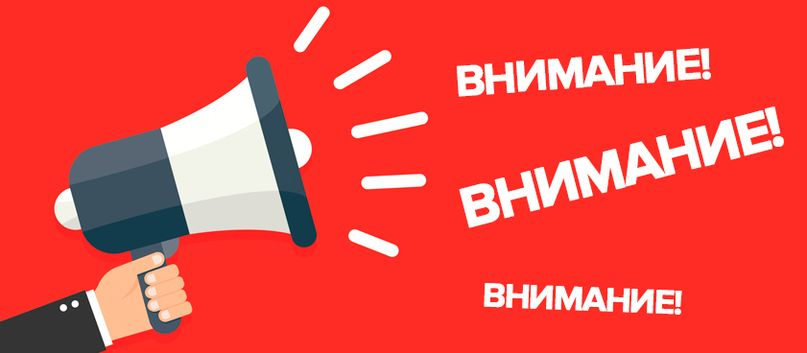 1. Сходство химического состава и принципа строения
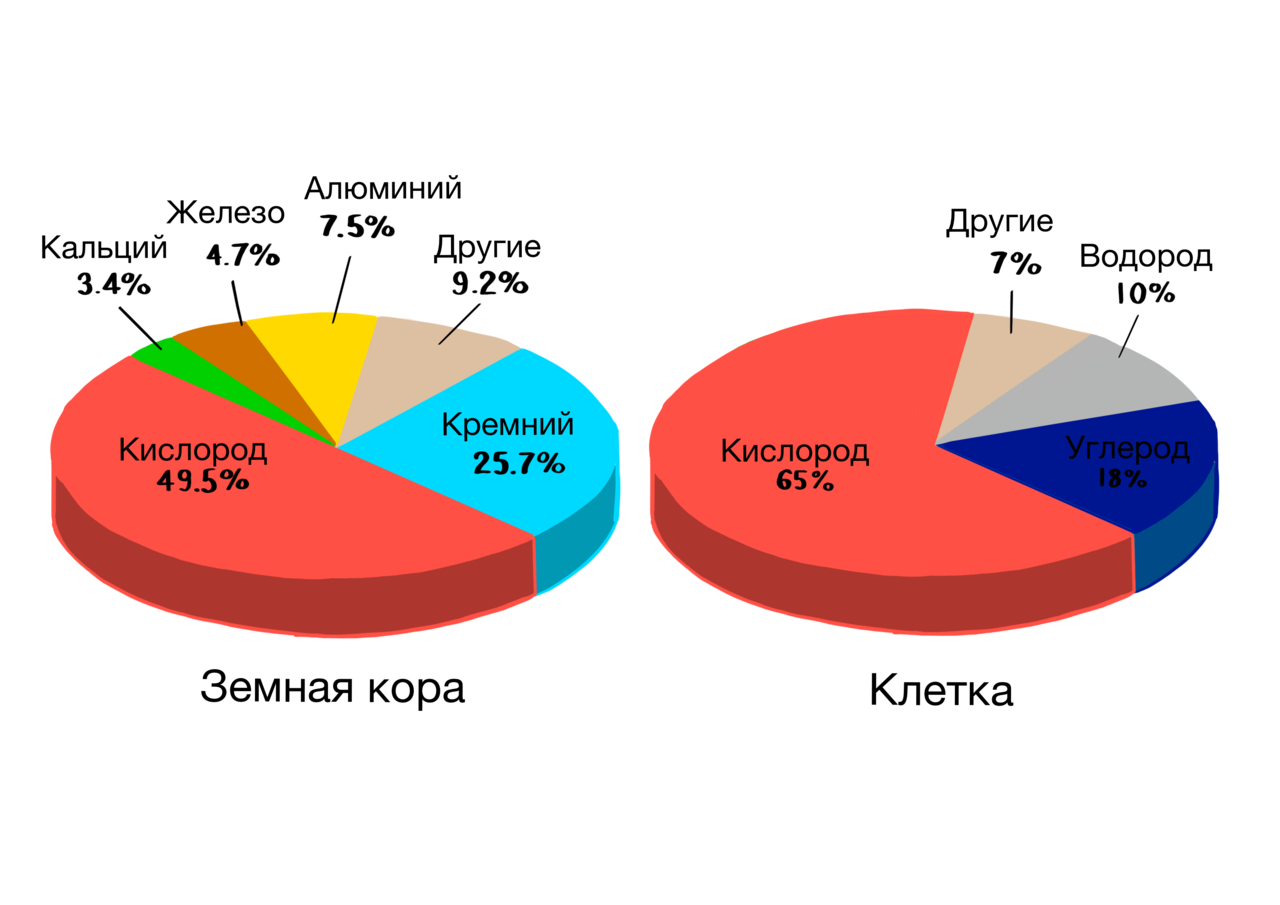 А) Белки – универсальный субстрат жизни, характеризующийся функциональным разнообразием. 
Б) Липиды – структурная основа ранних форм жизни, которая привела к возникновению клеток
В) Нуклеиновые кислоты – способны сохранять и передавать информацию о первичной структуре белка.
2. Организмы – открытые биологические системы
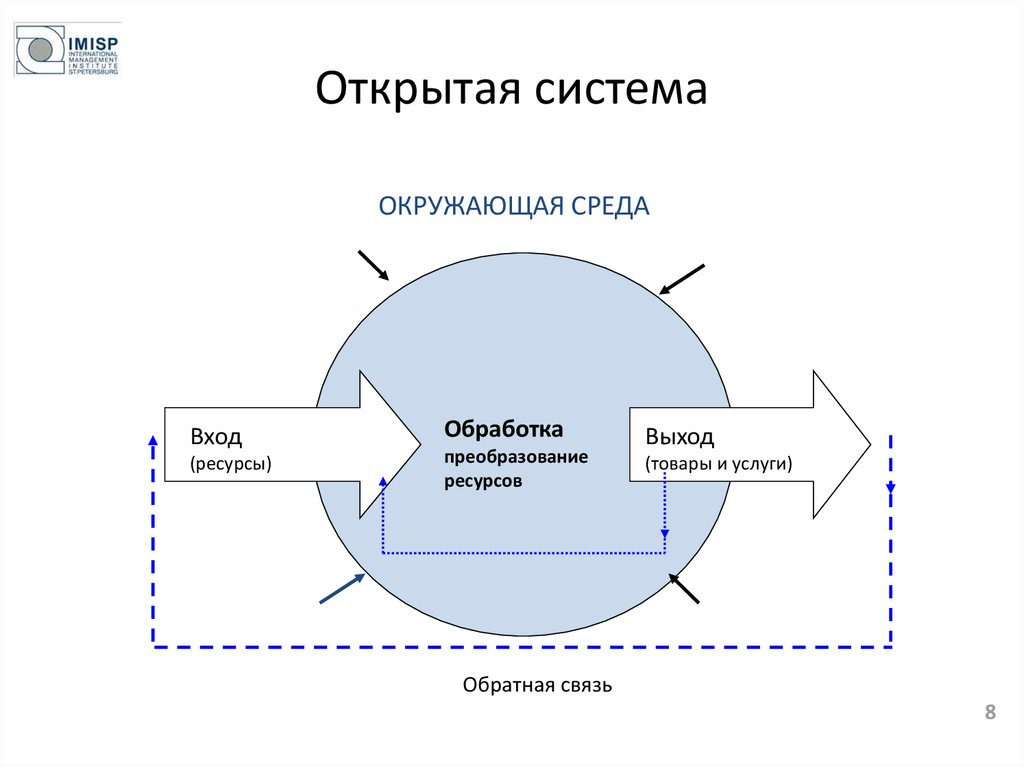 Непрерывный обмен веществ и энергии обеспечивает устойчивость систем.
3. Способность к обмену веществ и энергии с окружающей средой
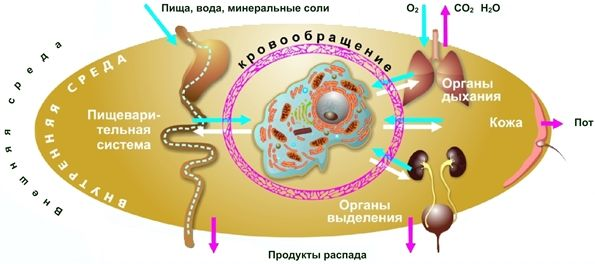 Получение веществ, необходимых для жизни, выделение продуктов жизнедеятельности
4. Проявляют раздражимость
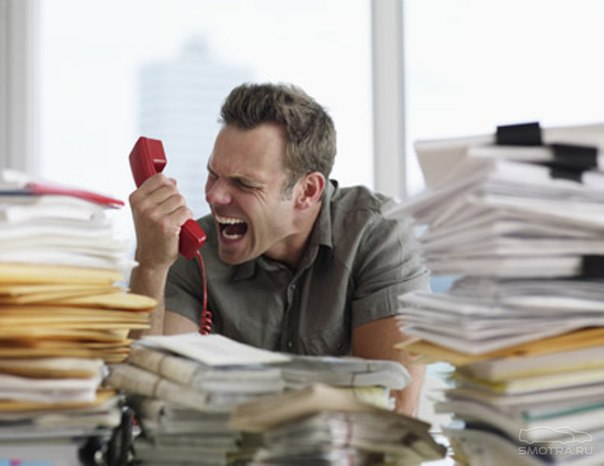 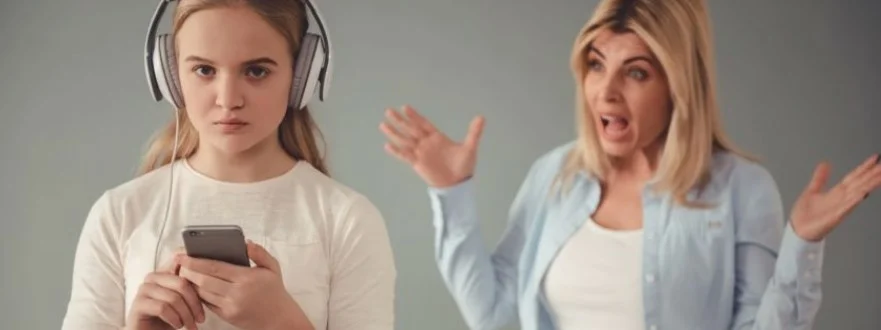 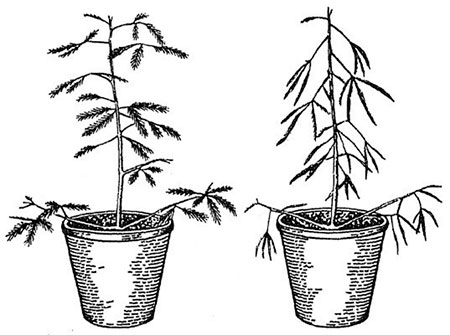 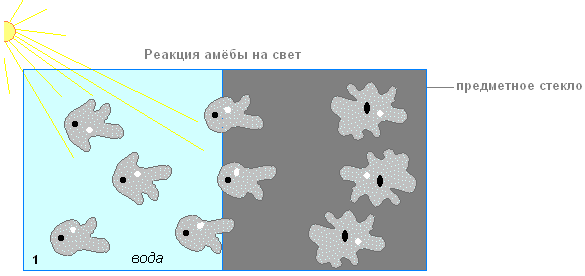 Ответная реакция на раздражитель обеспечивает самосохранение и целостность систем
5. Развиваются
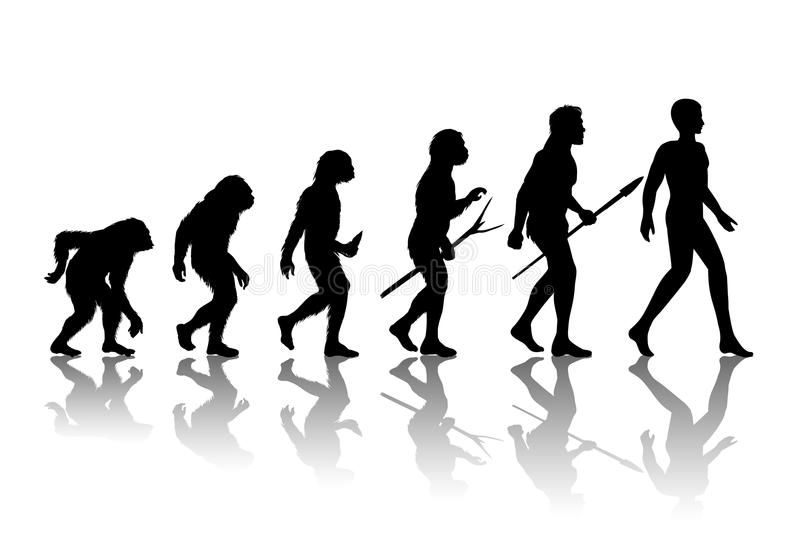 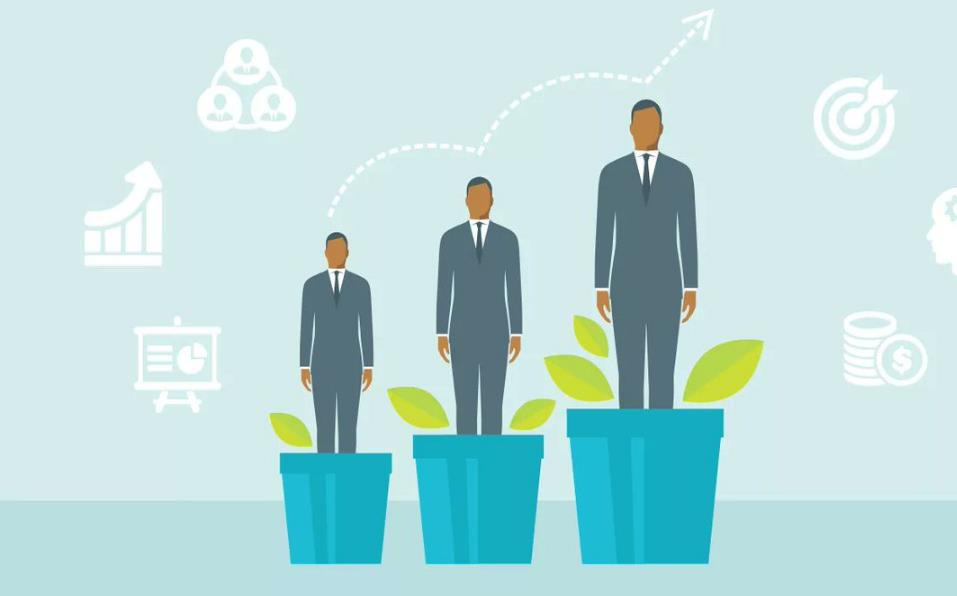 Развитие бывает историческим (филогенез) и индивидуальным (онтогенез)
6. Размножаются
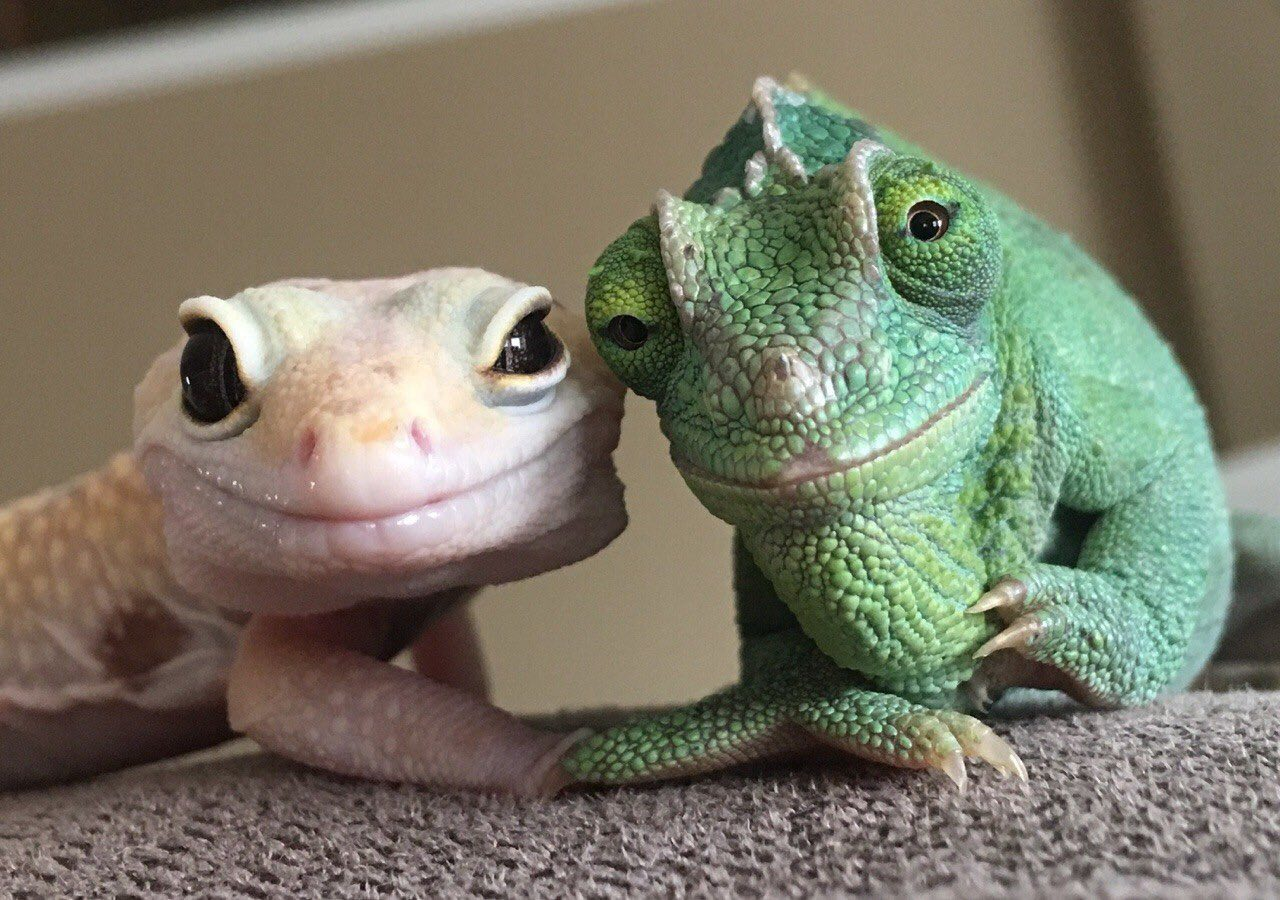 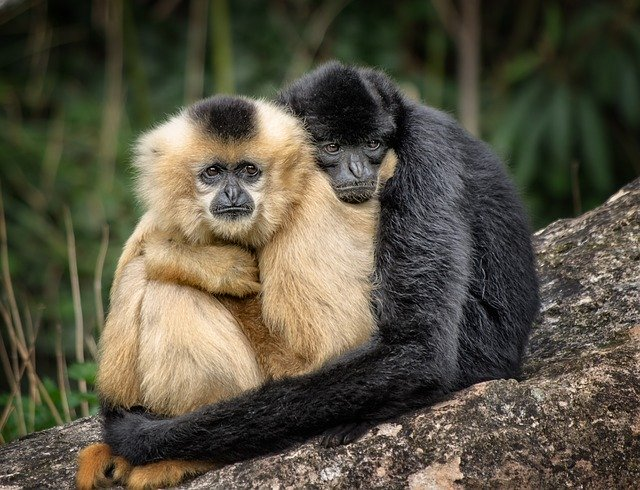 Способность порождать себе подобных. В основе лежит репликация ДНК, благодаря которому происходит деление клеток.
7. Обладают наследственностью и изменчивостью
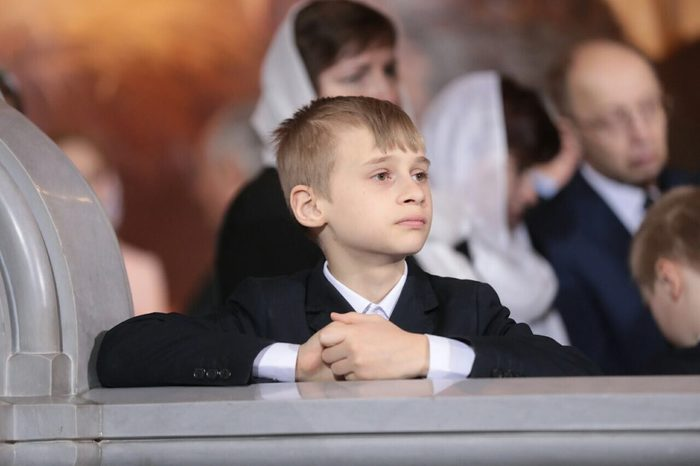 Наследственность – это способность организмов передавать признаки, свойства и особенности развития из поколения в поколение.
8. Приспособлены к определенной среде обитания
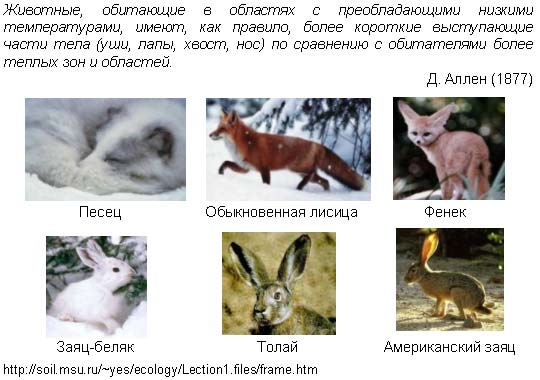 Внешние и внутренние особенности помогают распознать то, в какой среде и при каких условиях живет организм
Закрепление
Новые слова
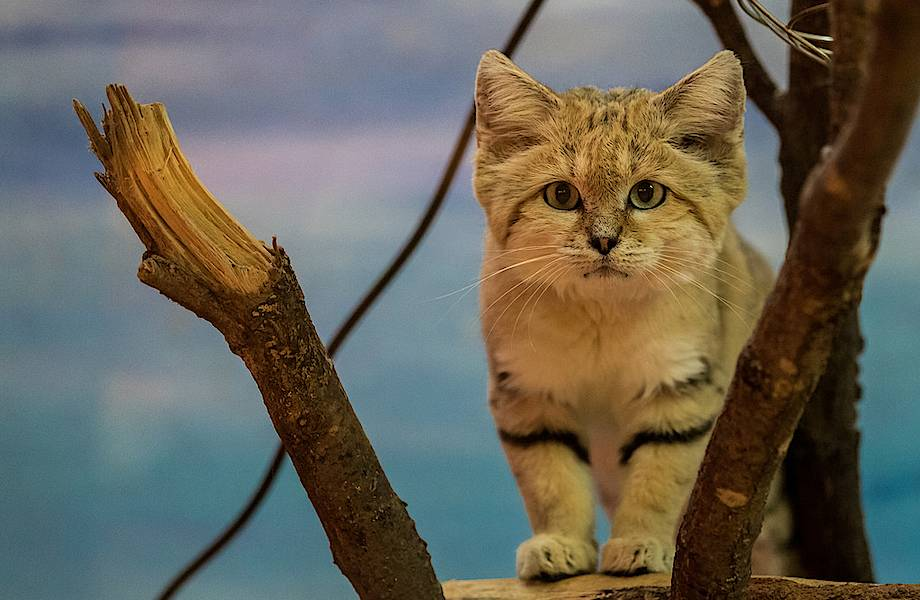 Жизнь
Свойства живого
Биологические системы
Обмен веществ
Раздражимость
Размножение
Наследственность 
Изменчивость
Уровни организации живого
Домашнее задание:
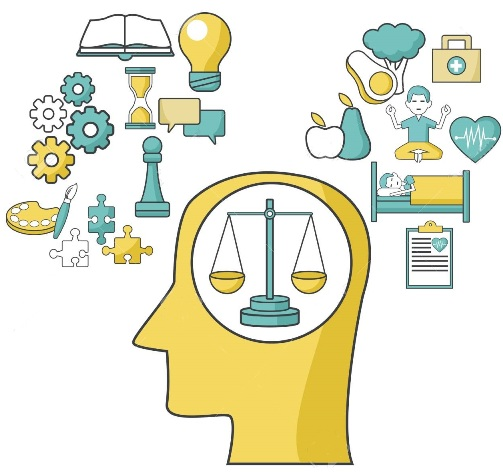 1. Ознакомиться с §3 «Сущность жизни и свойства живого»;
2. Учить определения
3. Уметь отвечать на вопросы после параграфа
4. Готовиться к проверочной работе (5 вопросов) по теме 1-3 уроков.